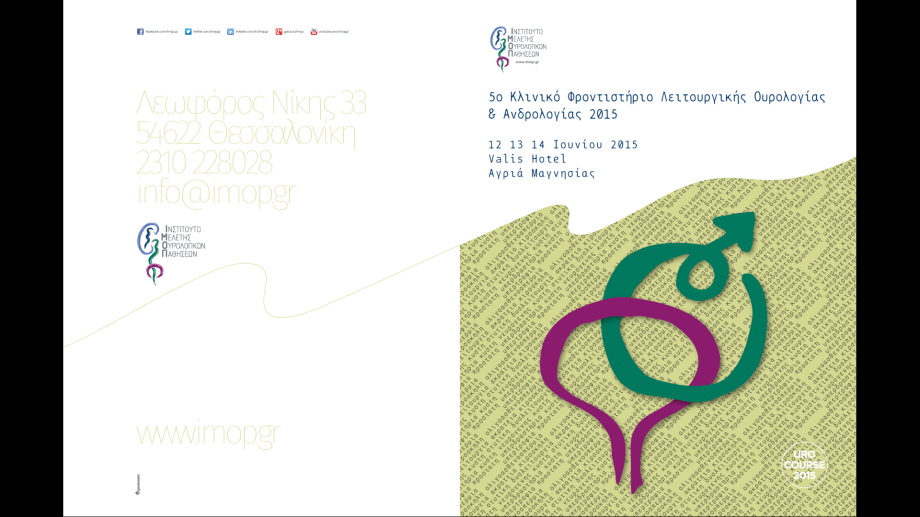 Οι σημαντικότερες δημοσιεύσεις πάνω στην αντιμετώπισητης ολιγοασθενοσπερμίας τον τελευταίο χρόνο
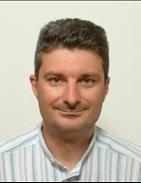 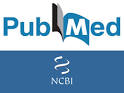 Φώτης Δημητριάδης
Δήλωση Συμφερόντων
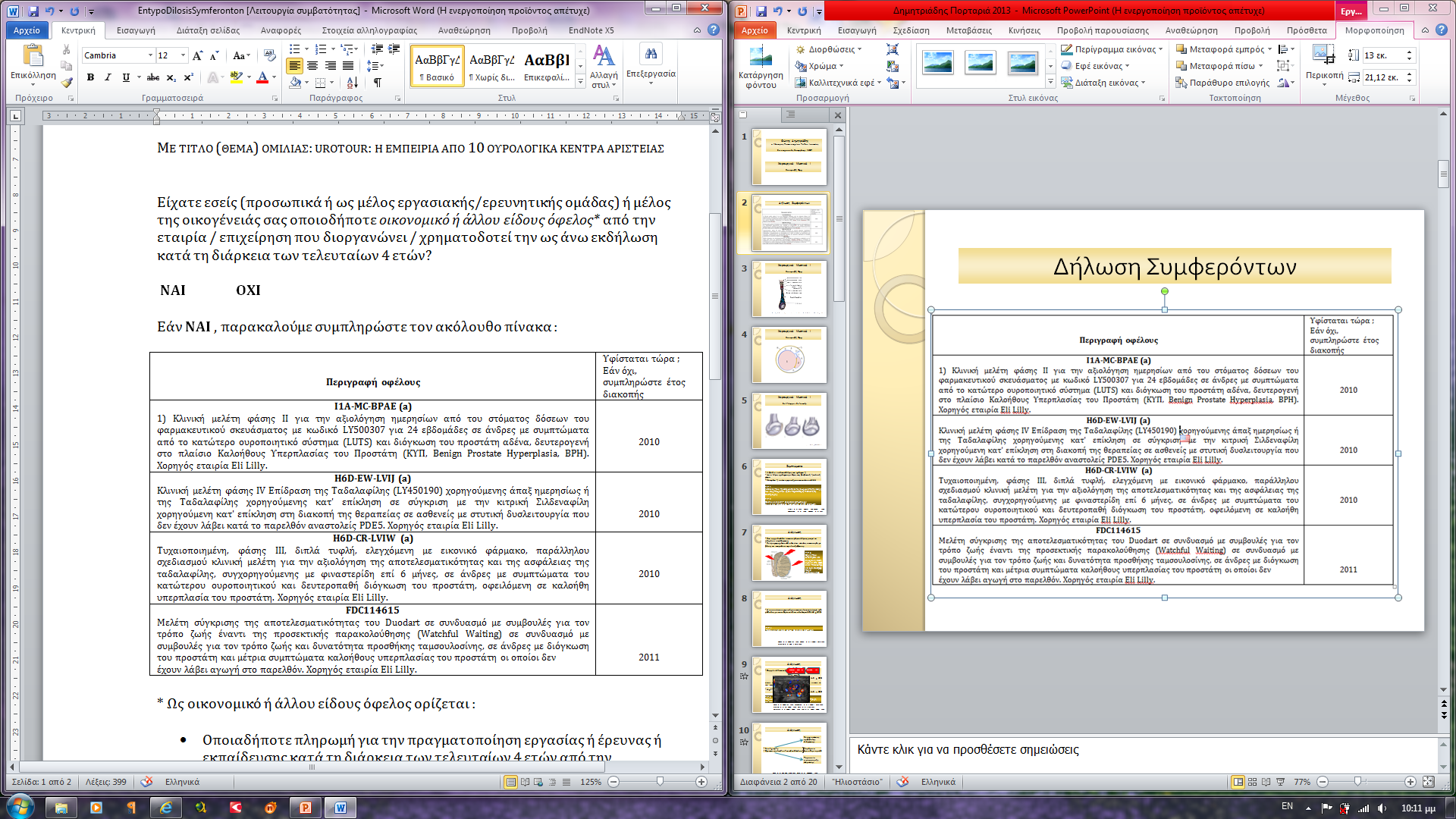 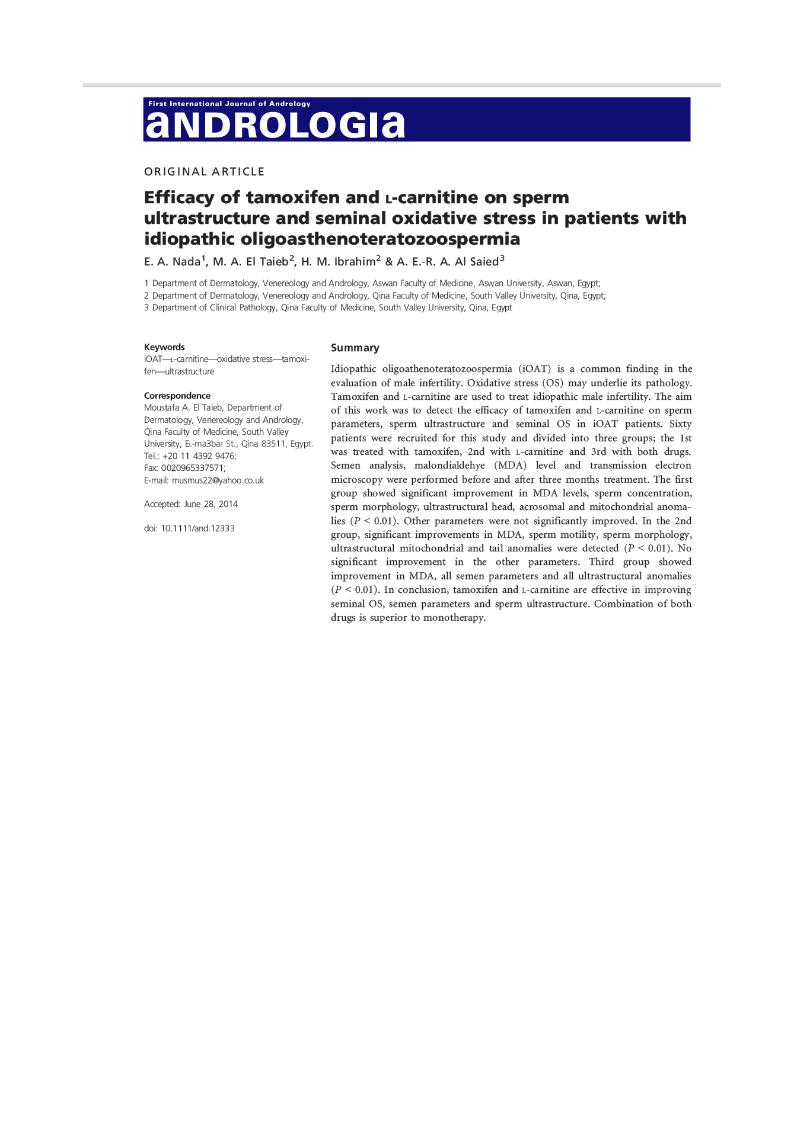 Aim of The Work

To measure ROS levels in OAT patients before and after treatment with L-carnitine and tamoxifen

To compare efficacy of L-carnitine and tamoxifen on semen parameters in OAT patients

To compare the effects of L-carnitine and tamoxifen on sperm ultrastructure in OAT patients
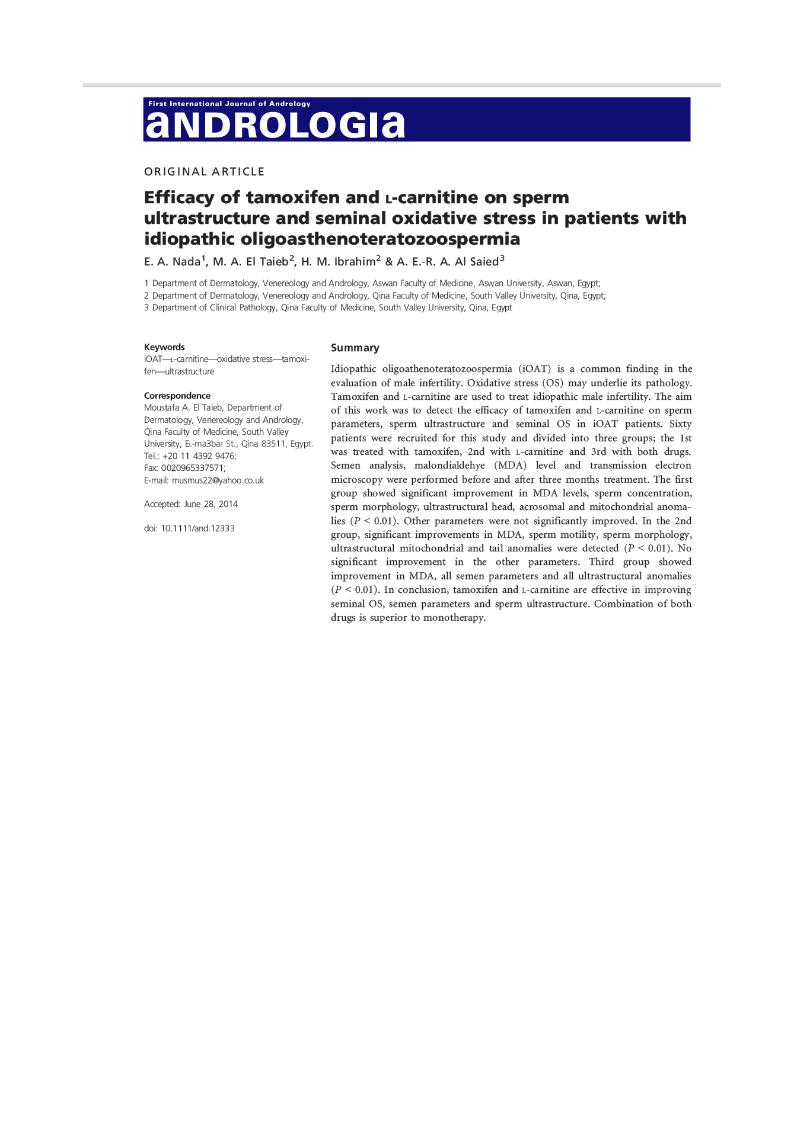 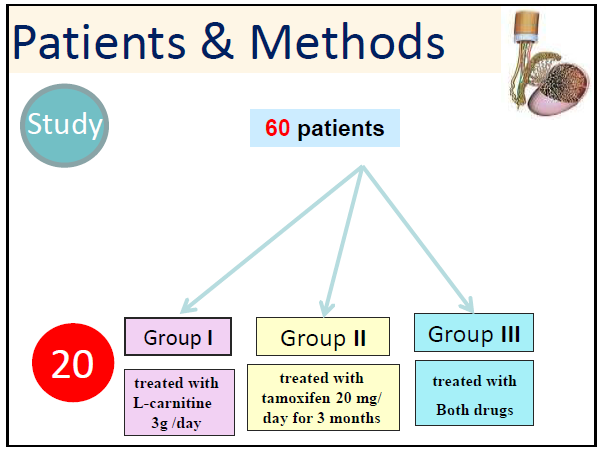 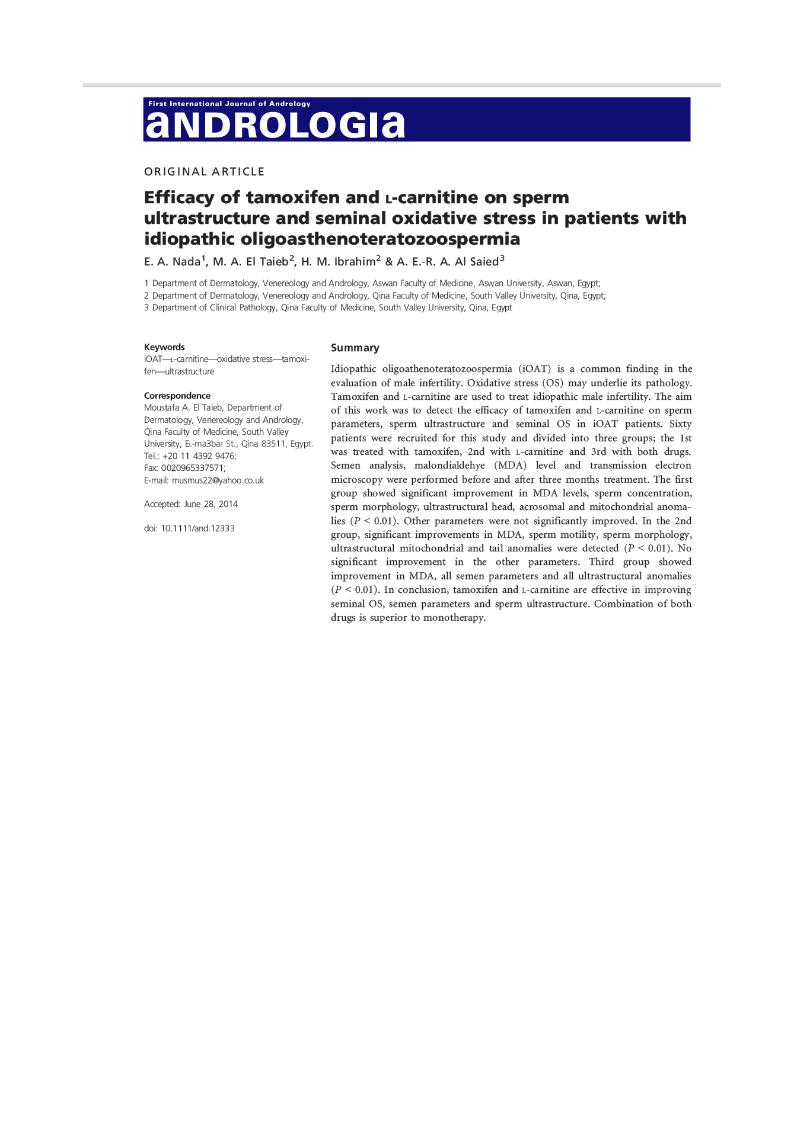 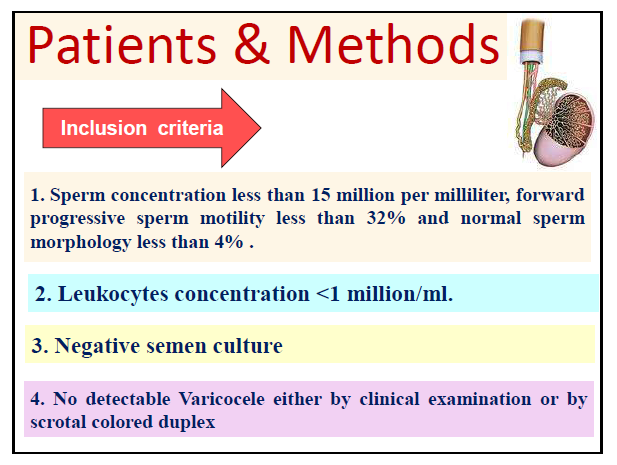 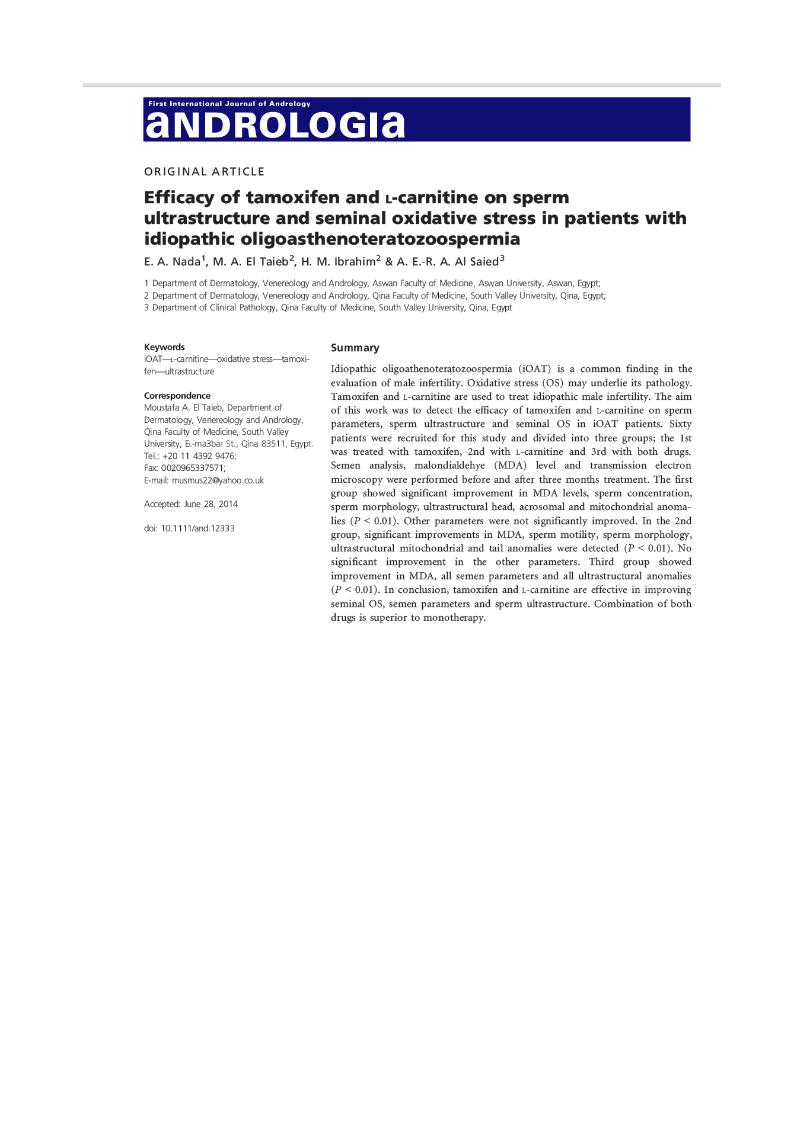 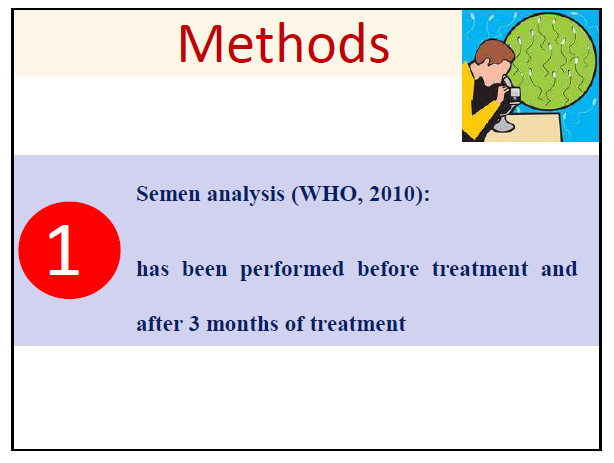 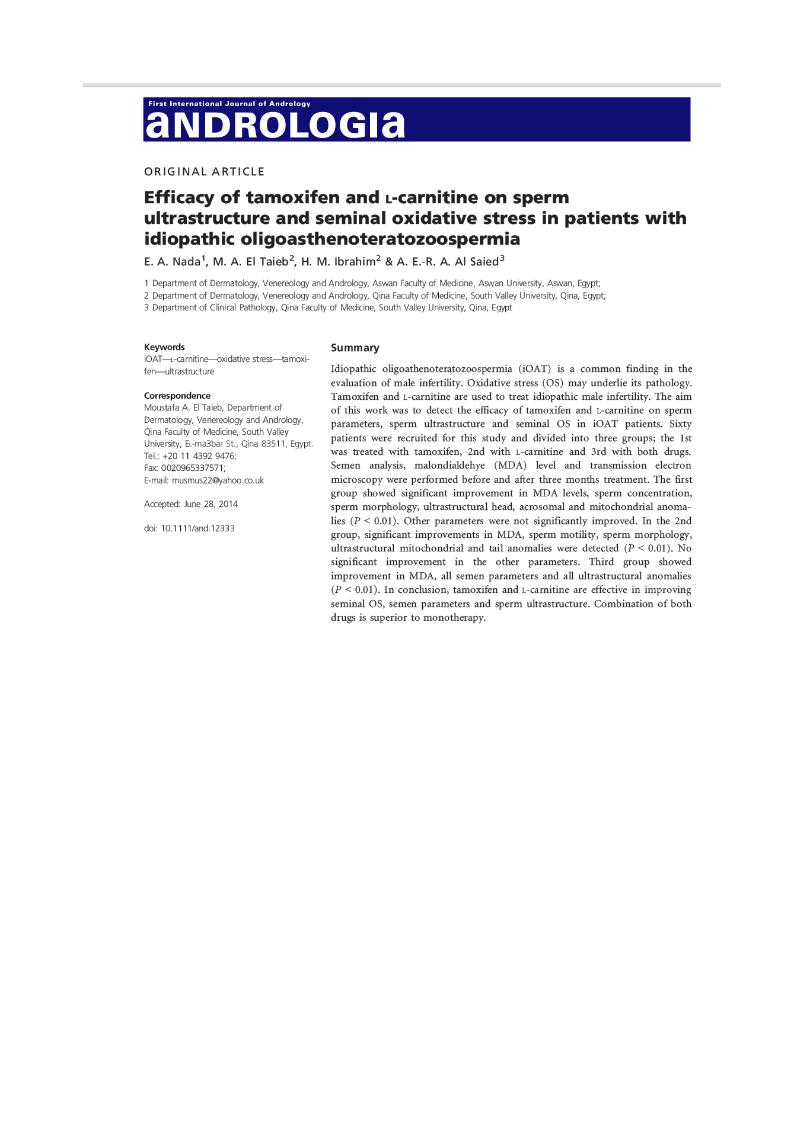 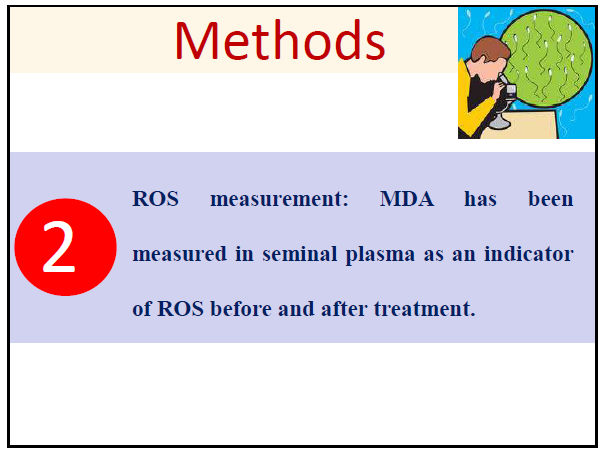 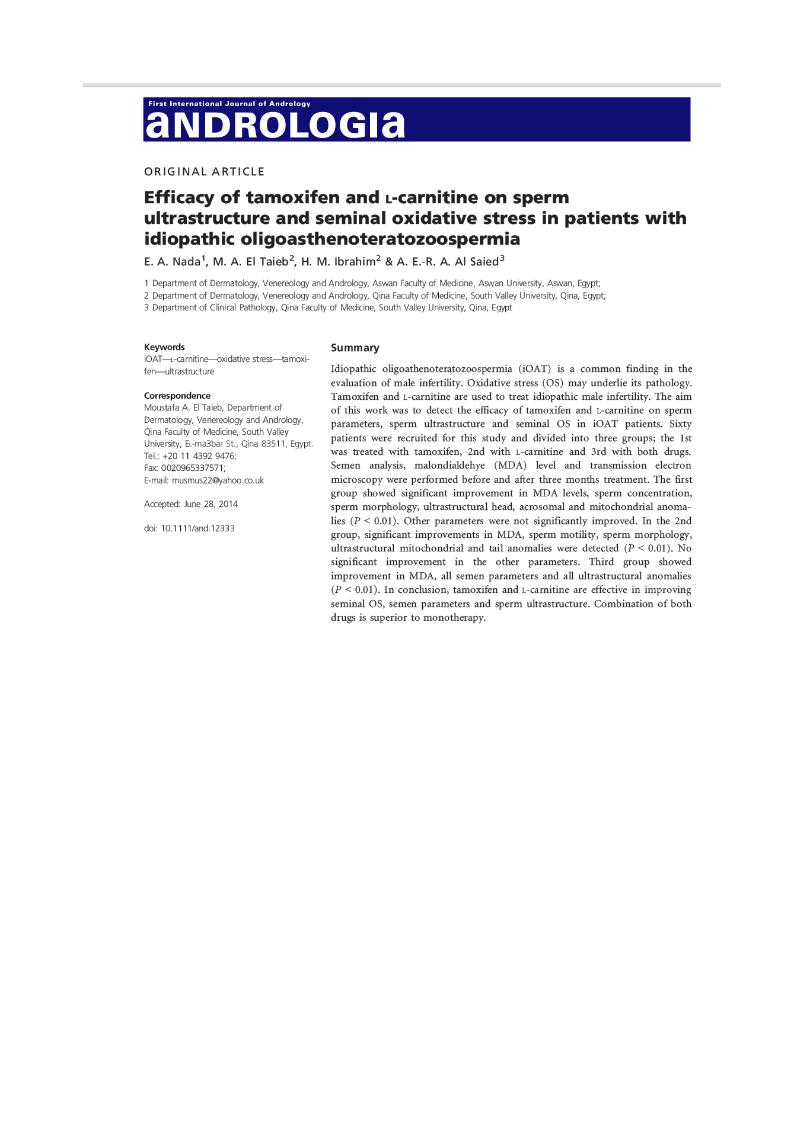 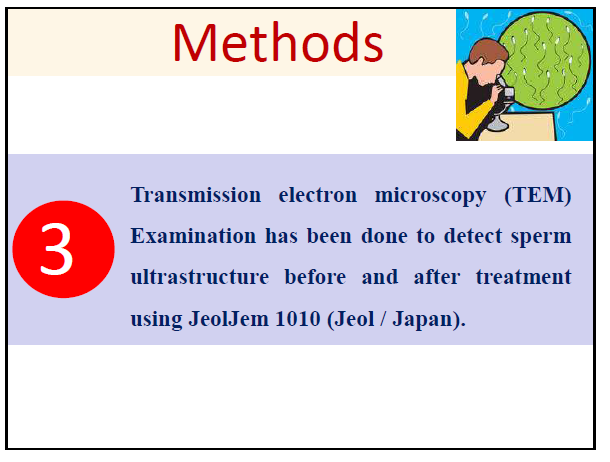 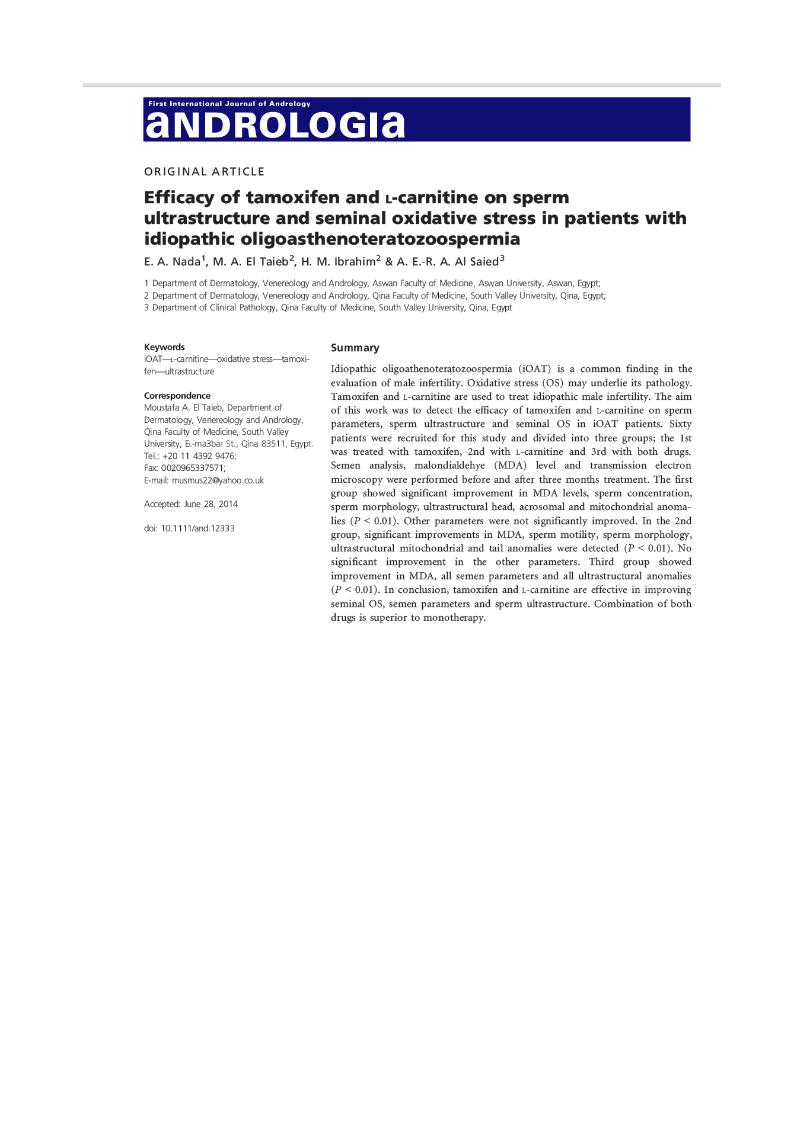 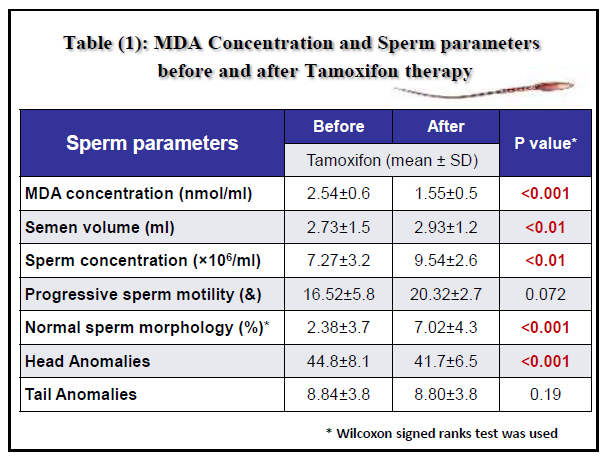 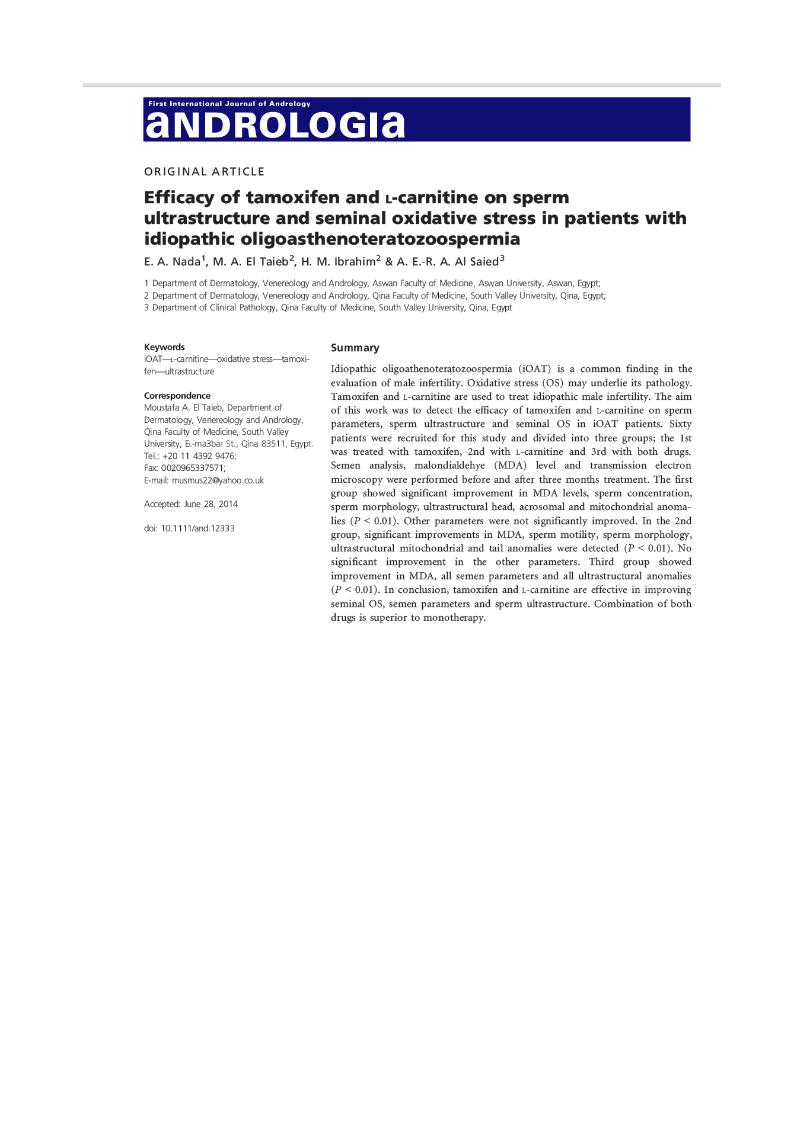 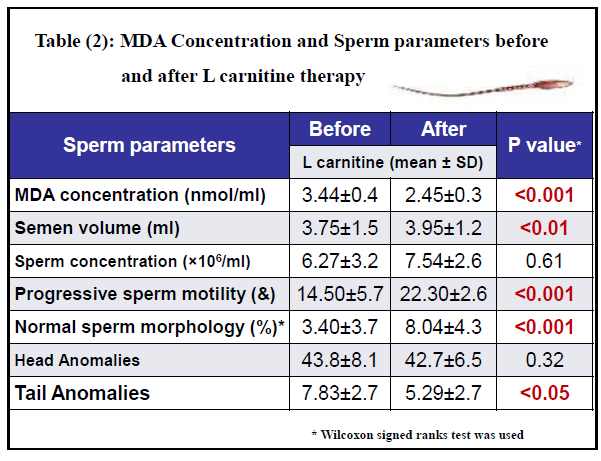 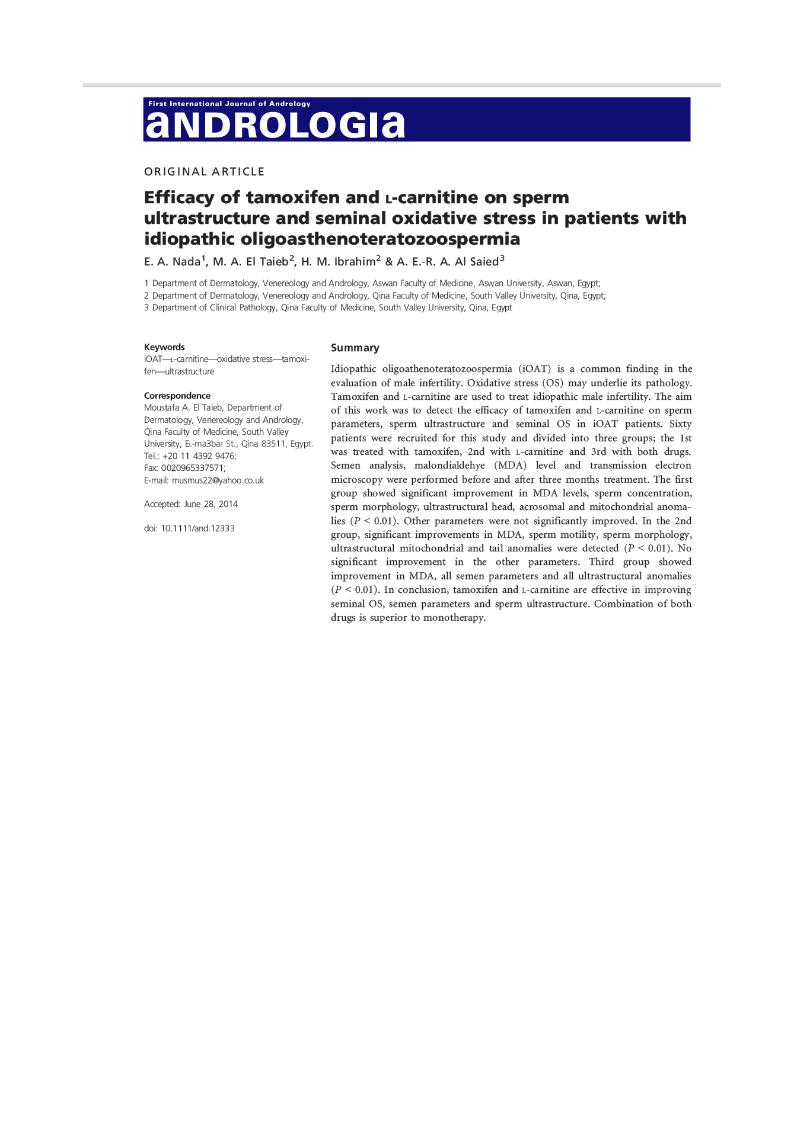 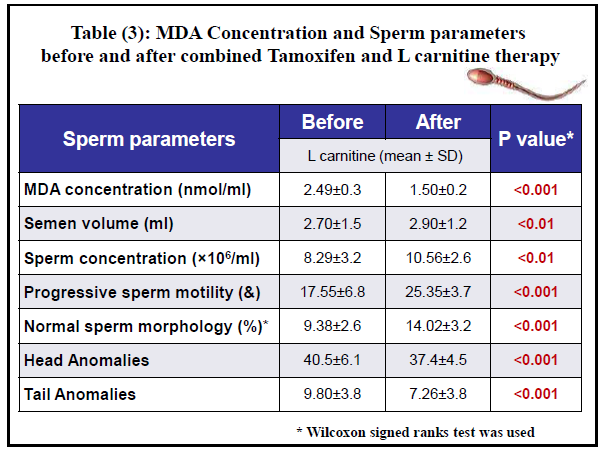 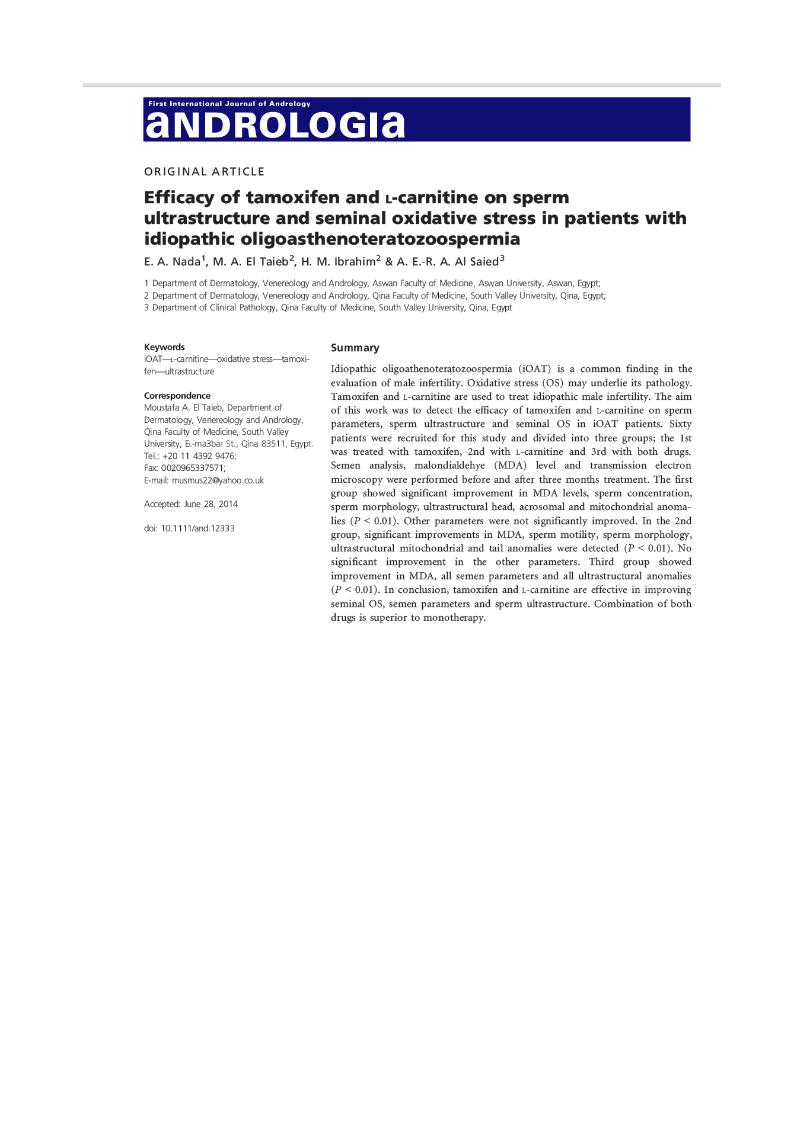 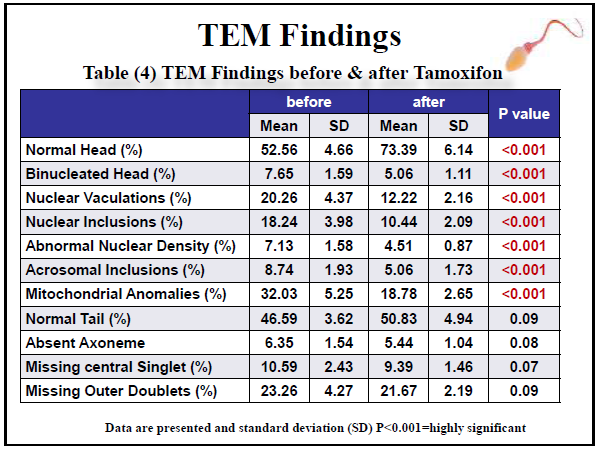 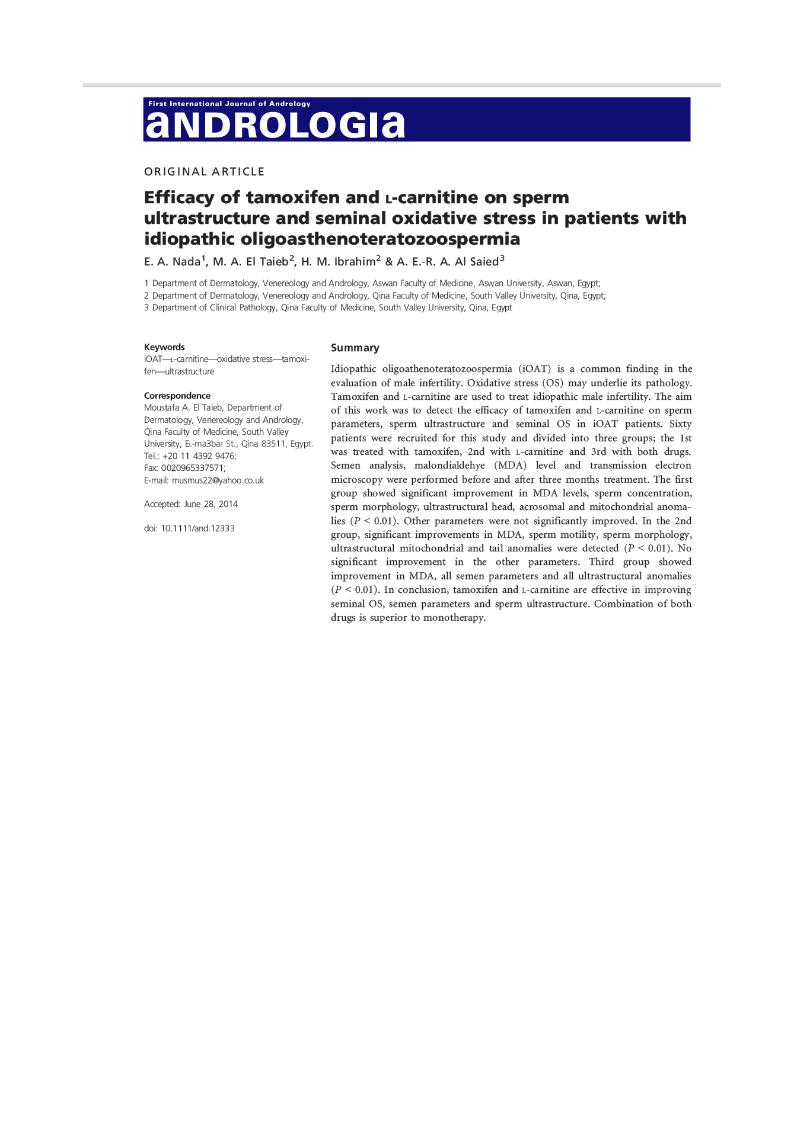 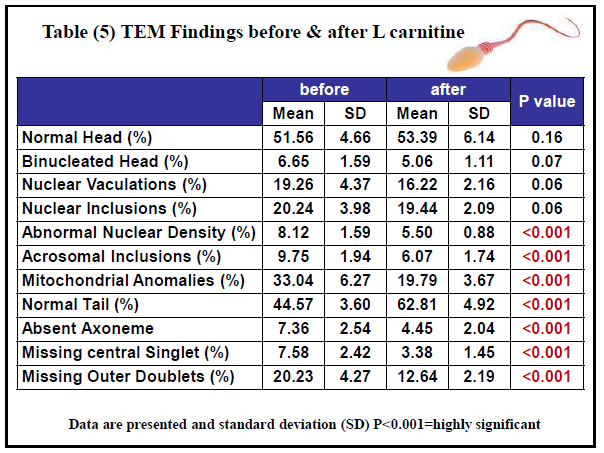 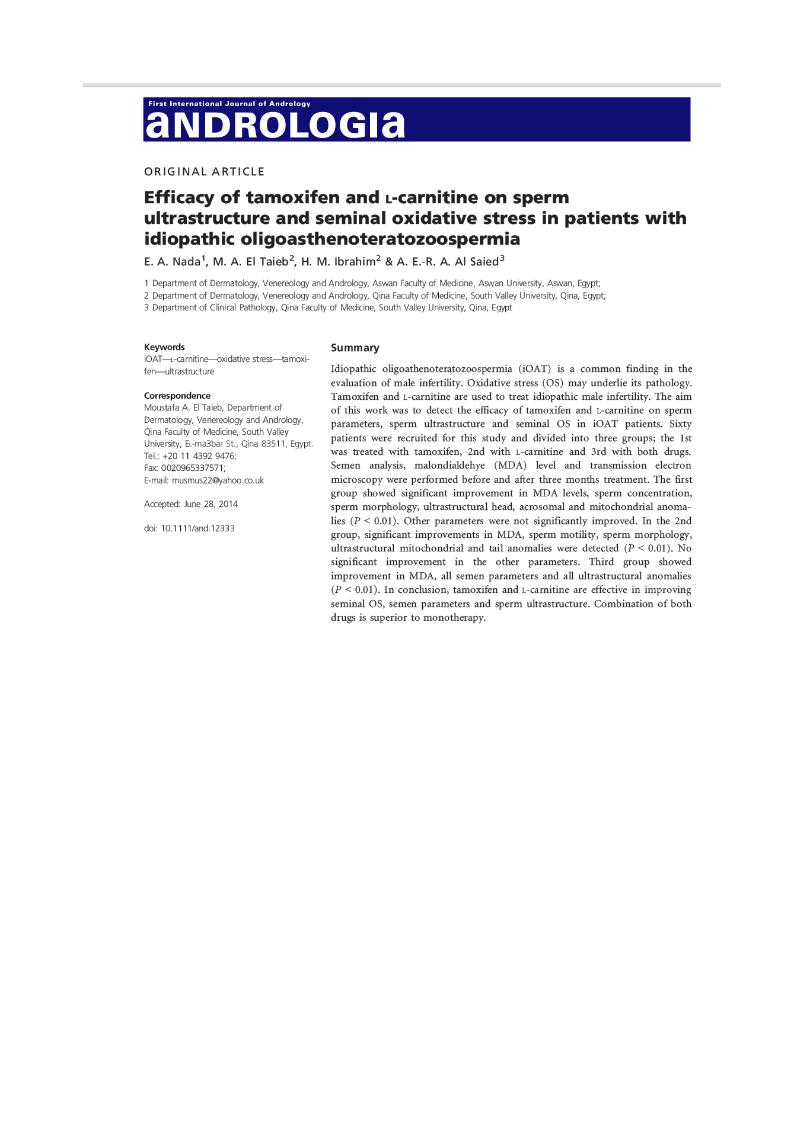 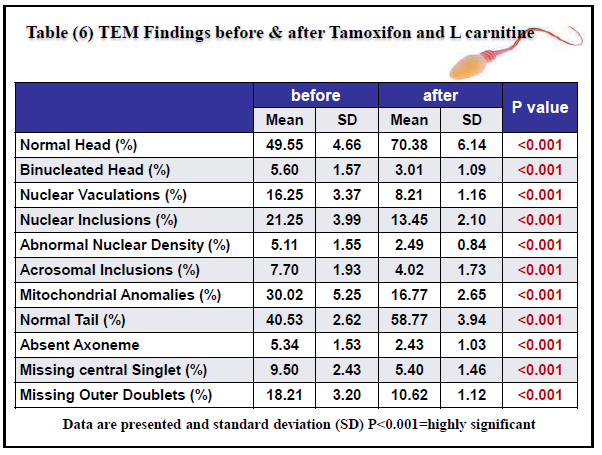 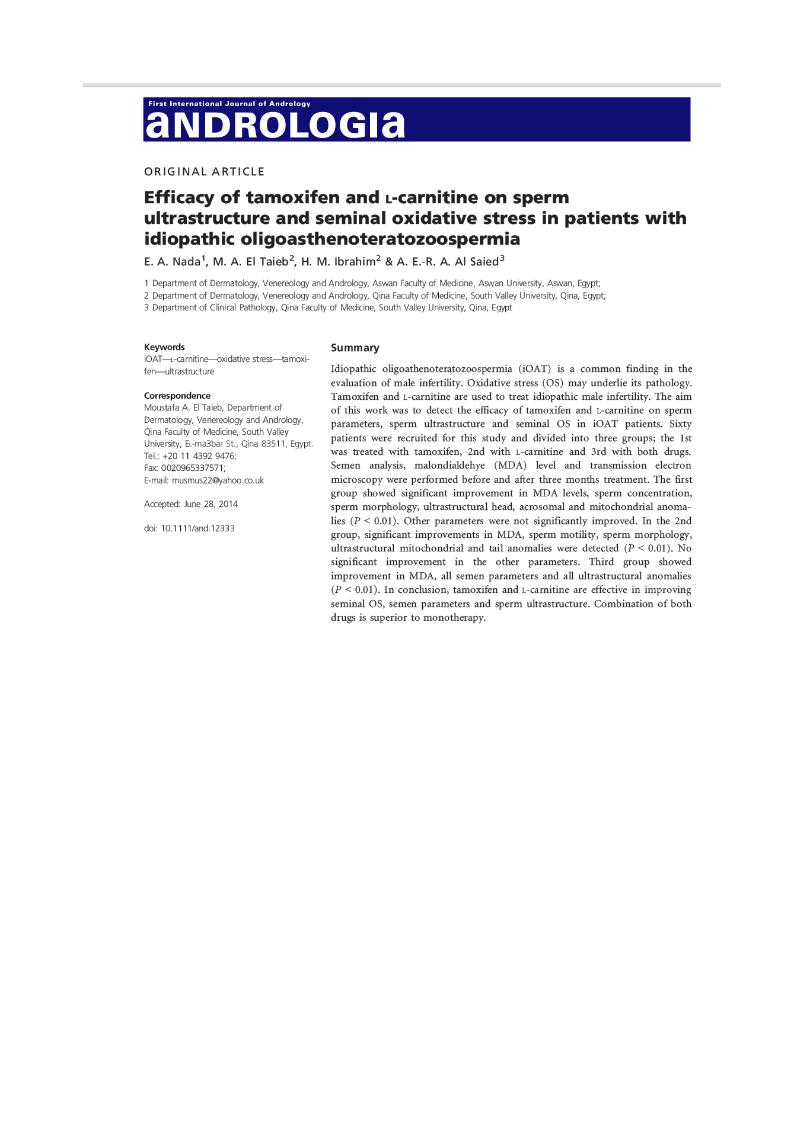 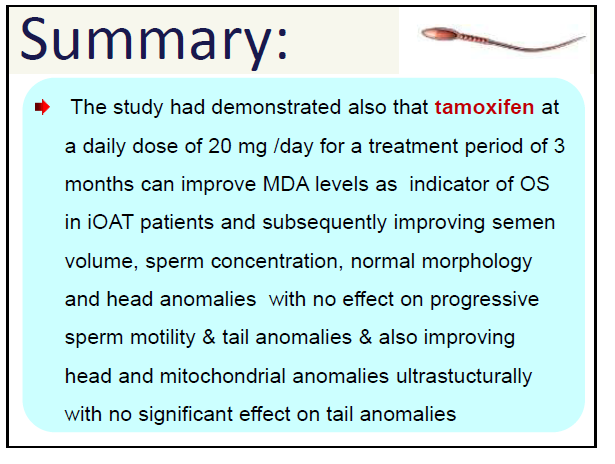 The Tamoxifen group showed significant improvement in sperm concentration, sperm morphology(P < 0.01)

The L-carnitine group, significant improvements in sperm motility, sperm morphology (P < 0.01)

The treatment combination group showed improvement in all semen parameters (P < 0.01)
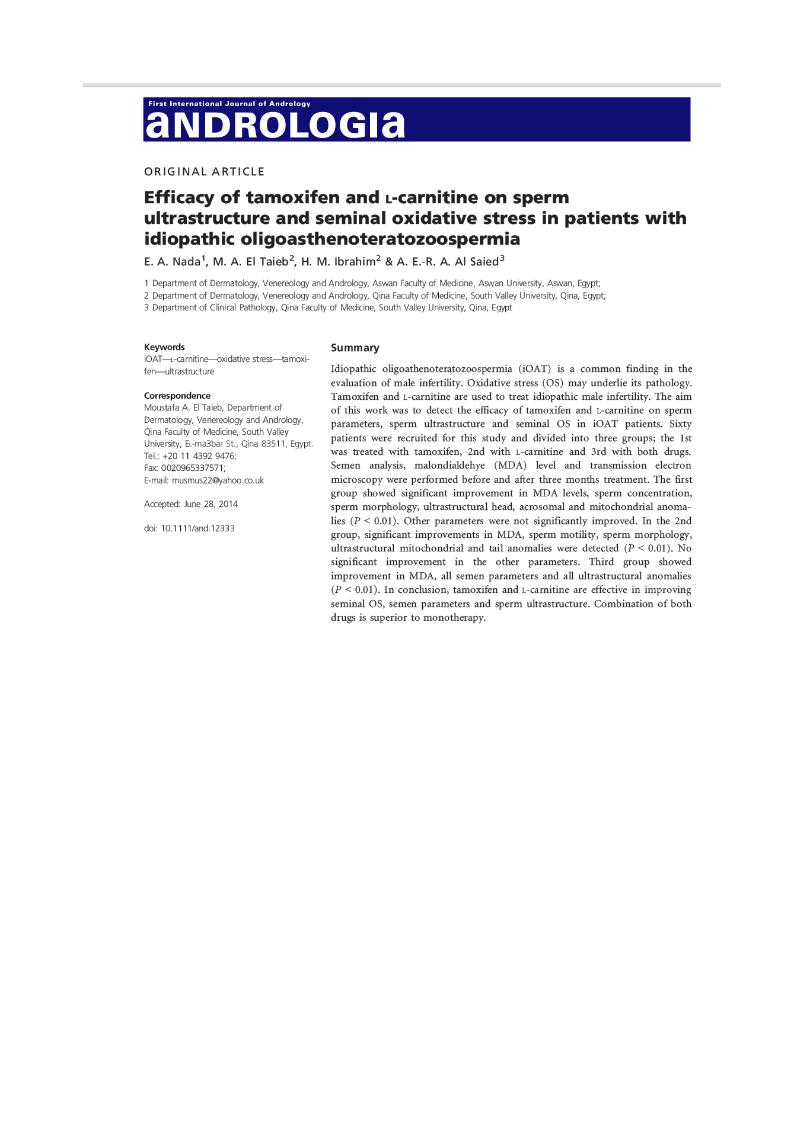 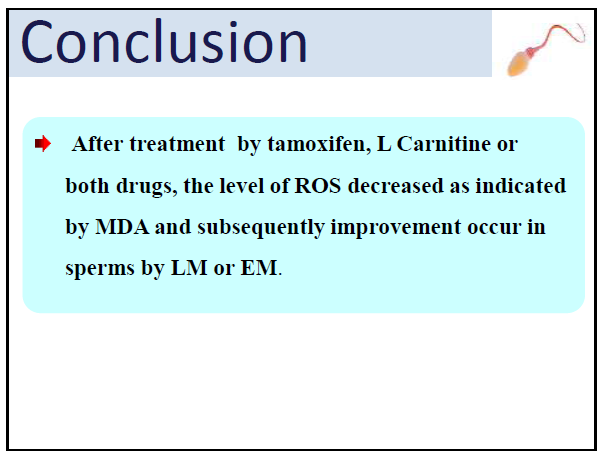 Περιορισμοί
Μικρό δείγμα ασθενών 

Δεν υπάρχει ομάδα ελέγχου

Δεν υπάρχει αναφορά στο ποσοστό εγκυμοσύνης
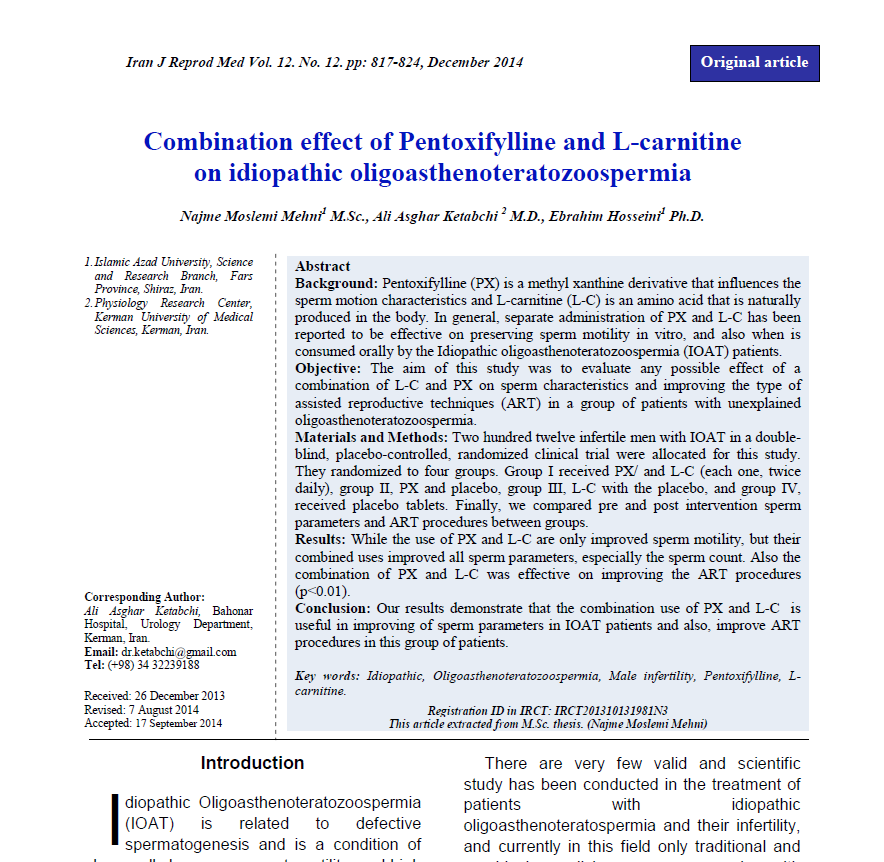 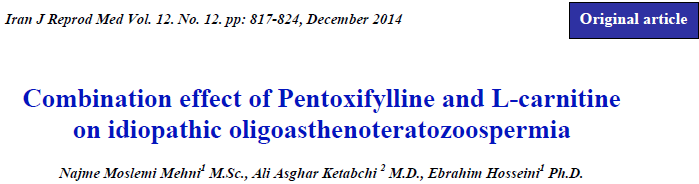 Aim of The Work


 Τo evaluate any possible effect of a combination of L-C and PX on sperm characteristics

Το improve the type of assisted reproductive techniques in patients with unexplained OAT.
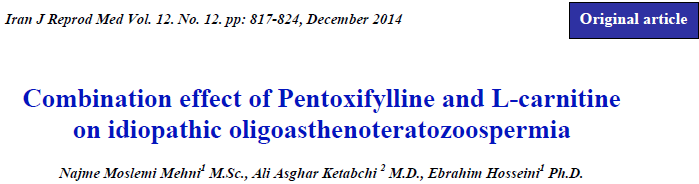 Study Design
double-blind, placebo-controlled, randomized clinical trial
Patients & Methods
212 pts
Group I
PX400mg
+
L-C500mg
Twice daily
Group II
PX400mg
+
placebo
Twice daily
Group III
L-C500mg
+
placebo
Twice daily
Group V
2 placebos


Twice daily
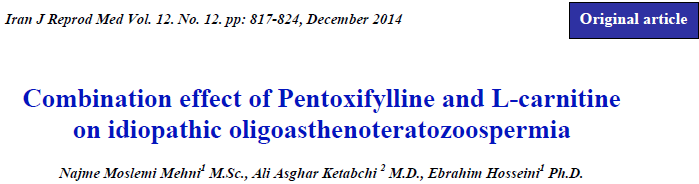 Patients & Methods
Medical assessment

  Genital U/S 

  Two semen samples (before and after intervention; WHO 2010) 

  Evaluation of ASA

  Hormonal evaluation (FSH, LH, T, E2, PRL)
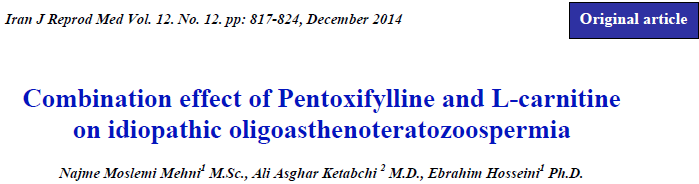 Patients & Methods
Comparison of pre and post intervention
 
  sperm parameters

  ART procedures between groups  (IUI, IVF, ICSI)
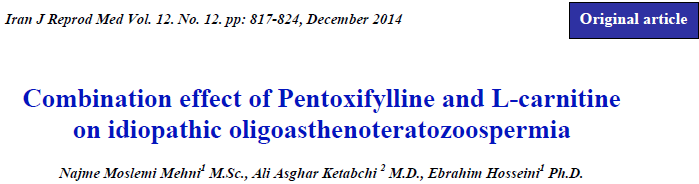 Results
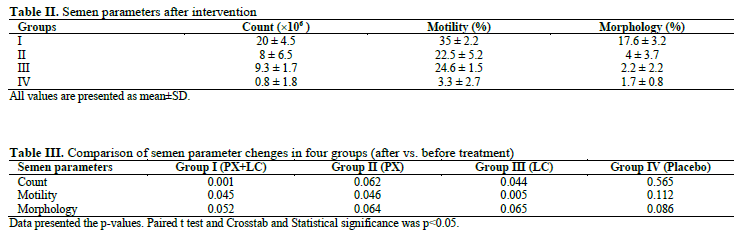 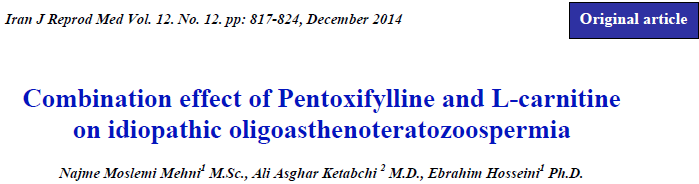 Results
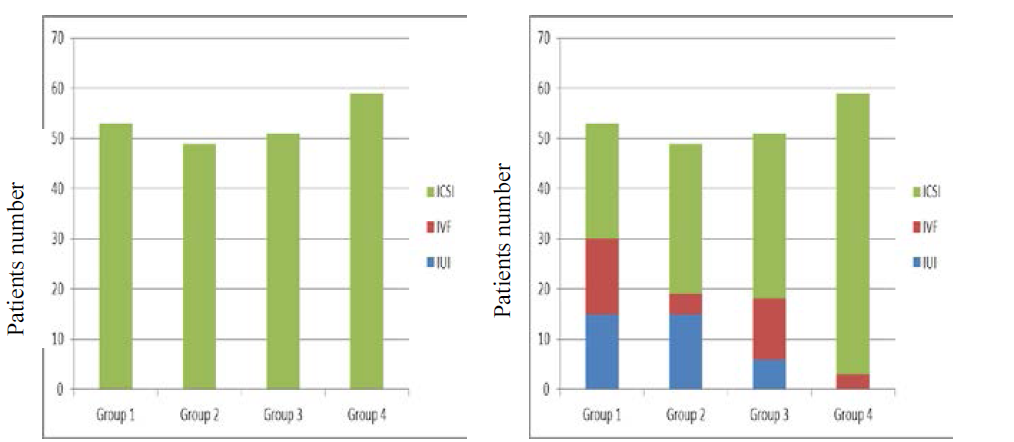 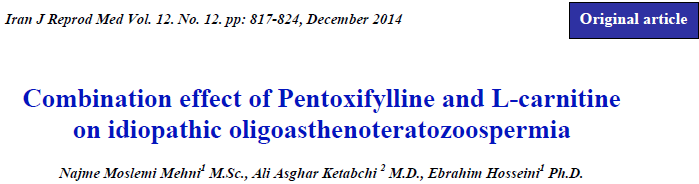 Results
PX and L-C alone have only improved sperm motility


  Their combined use improved :

  All sperm parameters, especially the sperm count

   ART procedure selection (p<0.01)
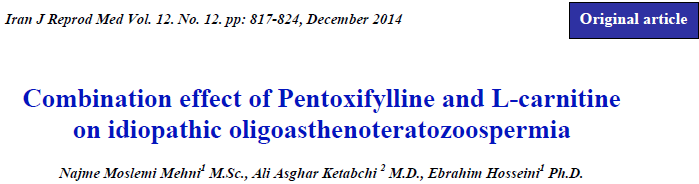 Conclusion
Combination use of PX and L-C is useful in improving of sperm parameters in IOAT patients and also, improve ART procedures
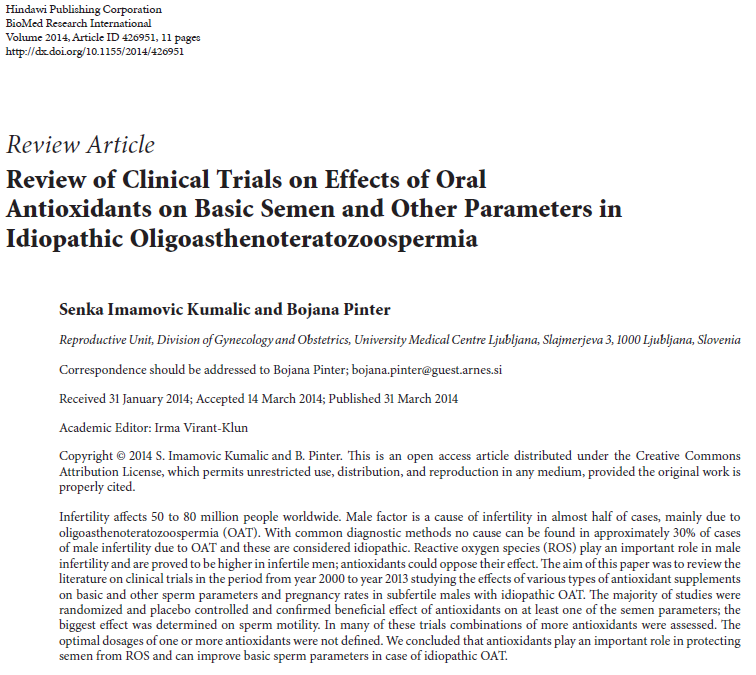 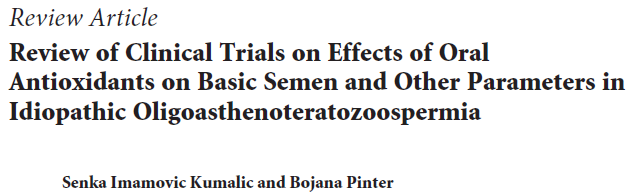 Aim of The Work


	Τo review the literature on clinical trials in the period from year 2000 to year 2013 studying the effects of various types of antioxidant supplements in subfertile males with idiopathic OAT on :
basic and other sperm parameters
pregnancy rate.
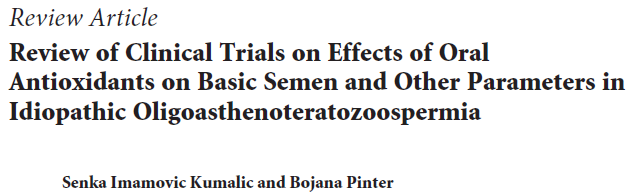 Materials & Methods

PubMed searched (keywords, “male infertility” and “antioxidants”)

Reviews, controlled and randomized controlled clinical studies. 

Period between 1st January 2000 and 31st December 2013

32 primary studies

They looked up for statistical significance of changes in basic sperm parameters and pregnancy rates
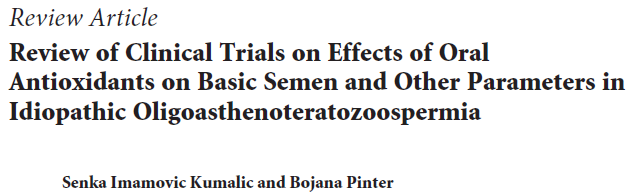 Conclusions/ Limitations

The majority of studies confirmed beneficial effect of antioxidants on at least one of the semen parameters mainly on sperm motility.

Antioxidants play an important role in protecting semen from ROS and can improve basic sperm parameters in case of idiopathic OAT

In many of these trials combinations of more antioxidants were assessed

The optimal dosages of one or more antioxidants were not defined
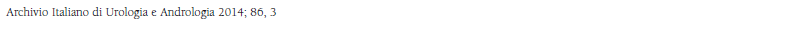 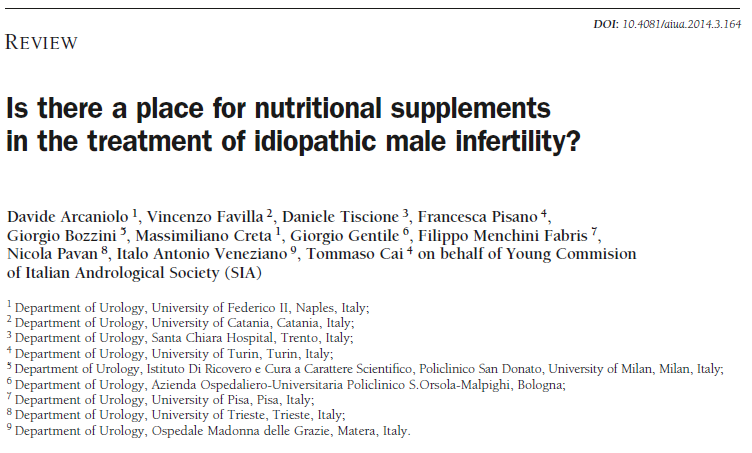 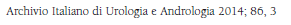 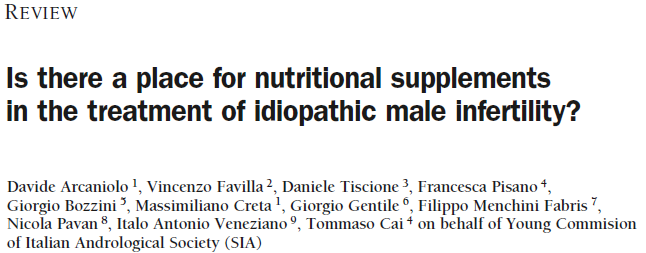 Aim of The Work

To review the effects of nutritional supplements as medical treatment for idiopathic male infertility.
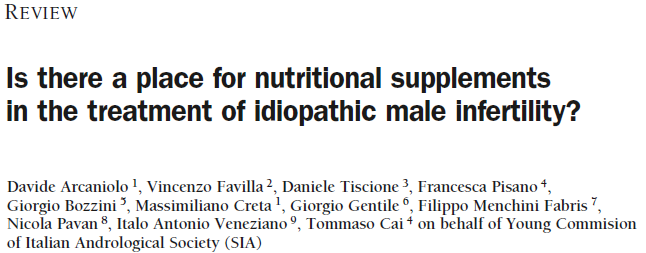 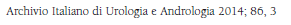 Materials & Methods
	A Pub Med and Medline review of the published studies utilizing nutritional supplements for the treatment of male infertility

	Were reviewed clinical trials on:
 Vitamin E, A, C
 Arginine
 Carnitine
 N-Acetyl-Carnitine
 Glutathione
 Coenzyme Q10
 Selenium
 Zinc
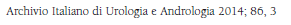 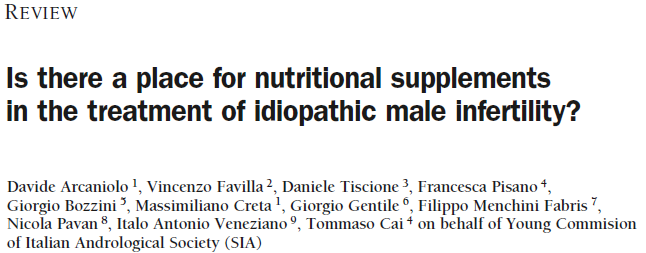 Results and conclusions

Wide variability in selected population, dose regimen and final outcomes.

Nutritional supplements both alone and in combination seem to be able to improve semen parameters and pregnancy rate in infertile men.

This improvement, however, is not consistent and there is a wide variation in the treatment regimens used.

Well designed and adequately powered RCTs are needed
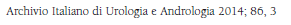 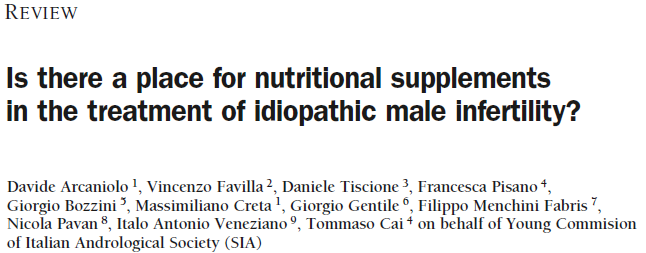 Περιορισμοί

Δεν αναφέρεται η στατιστική μέθοδος ανάλυσης

Δεν υπάρχουν γραφήματα ή πίνακες συσχέτισης
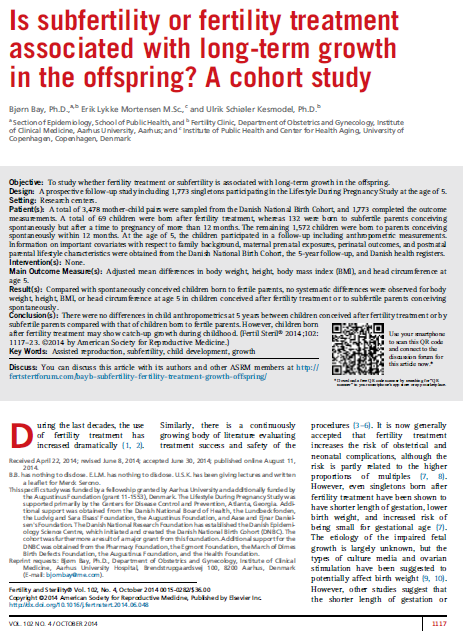 Patients
A total of 3,478 mother-child pairs were sampled

1,773 completed the outcome

69 children were born after fertility treatment

132 were born to subfertile parents conceiving spontaneously but after a time to pregnancy of more than 12 months. 

1,572 children were born to parents conceiving spontaneously within 12 months

At the age of 5, the children participated in a follow-up including anthropometric measurements.
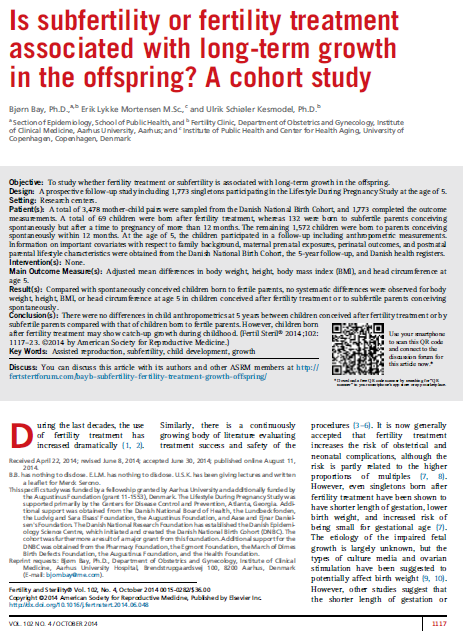 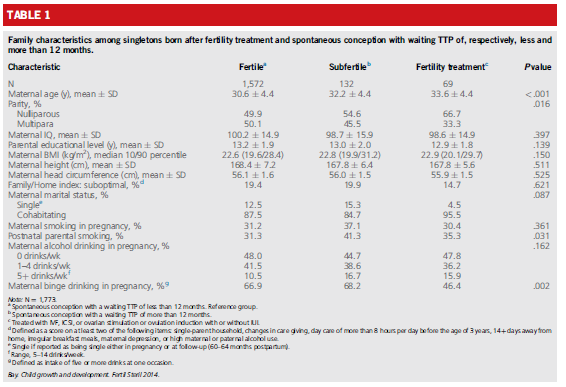 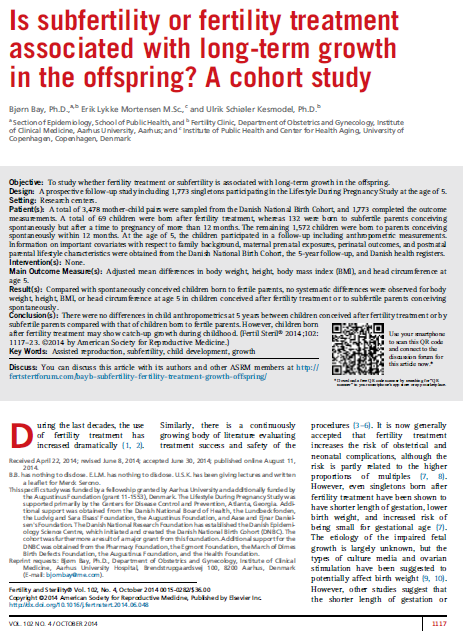 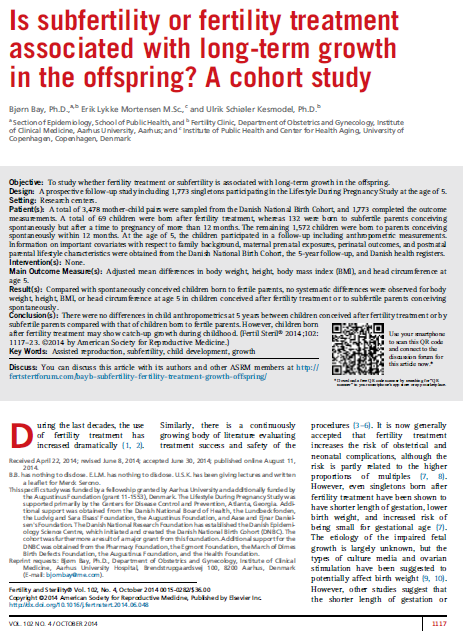 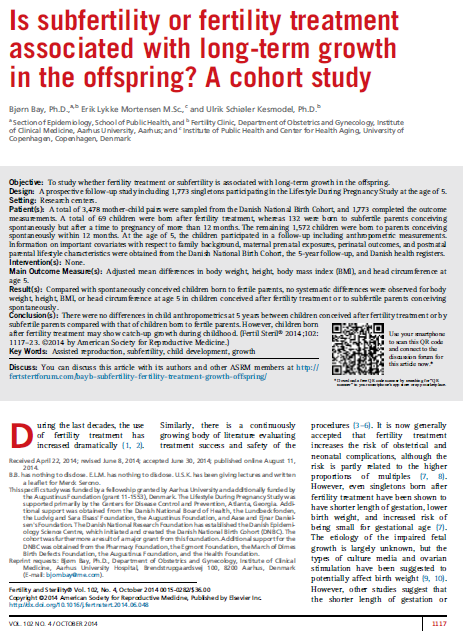 There were no differences in child anthropometrics at 5 years between children conceived after fertility treatment or by subfertile parents compared with that of children born to fertile parents. 

However, children born after fertility treatment may show catch-up growth during childhood.
This prospective study with adjustment for maternal intelligence and education provides elegant and convincing evidence that 

-subfertility is not associated with deficits in child cognitive function 

- fertility treatments are not associated with cognitive impairment
OBJECTIVES:

	To report the findings of two studies that examined factors predicting infertility distress in male partners within couples with an infertility diagnosis and where the couple was receiving fertility treatment.
DESIGN:
	A cross-sectional design was implemented using a questionnaire battery.

METHODS:
	Infertility related distress was examined in relation to relationship dynamics, 
	self-esteem, 
	current mental health 
	attitudes towards idealised masculinity. 

The questionnaire battery was completed by 167 Irish men
RESULTS:
	Regression analyses identified four variables that predicted variance in infertility distress in both studies: 
	'Attitude towards idealised masculinity', 
	'Mental health', 
	'Relationship satisfaction‘ 
	'Self-esteem‘.
CONCLUSION:
	Recommendations for fertility clinics and mental health professionals should be made in relation to managing infertility distress and supporting couples during fertility treatment.